Operasi Dasar Sinyal
Perkalian dengan skalar
Pergeseran sinyal
Pencerminan dengan sumbu tegak
Kompresi dan ekspansi
Perkalian sinyal
Penjumlahan sinyal
1
Perkalian dengan skalar
X(t)
Dengan cara mengalikan amplitudo sinyal dengan skalar.
1
½ x(t) ?
Kali
1/2
kali
t
X(t)
1
1
X(t)
2
X(t)
1
2 x(t) ?
1
1
t
1
-1/2 x(t) ?
Kali
t
1
t
1
-1/2
2
Pergeseran sinyal
x(t+to )
Geser sinyal ke kiri sejauh to
x(t-to )
Geser sinyal ke kanan sejauh to
u(t-1)
x(t) = u(t)
Diberikan x(t) = u(t)
u(t+1)
u(t-1) ?
Gambar u(t) tergeser 1 ke kanan
x(t) = u(t)
u(t)
1
x(t) = u(t)
. . .
Gambar u(t) tergeser 1 ke kiri
1
t
0
1
u(t+1) ?
. . .
1
. . .
-1
u(t-1/2)
0
t
0
x(t) = u(t)
Gambar u(t) tergeser ½ ke kanan
u(t-1/2) ?
1
. . .
3
0
1/2
Pencerminan dengan sumbu tegak
Jika diberikan x(t) sbb :
x(t)
x(t)
X(-t) ?
1
1
t
0
2
-2
-1
t
2
0
4
Kompresi dan Ekspansi
X(at)
Kompresi
x(t)
“Amplituda tetap akan tetapi semua komponen nilai t terbagi dua”
Ekspansi
1
x(t)
Kompresi x(2t)
t
0
1
2
1/2
x(t)
1
Ekspansi x(1/2 t)
“Amplituda tetap akan tetapi semua komponen nilai t terkali dua”
t
1
2
0
1/2
3/2
1
0
1
2
4
3
5
Perkalian sinyal
x1(t)*x2(t) = x(t)
“Dilakukan dengan cara mengalikan dua buah sinyal per-interval waktu”
Contoh  1 :
x1(t)
1
x(t)
t
0
1
2
3
x1(t)*x2(t) ?
2
kali
kali
1
x2(t)
1
2
3
0
2
1
6
0
1
2
3
Perkalian sinyal
x1(t)*x2(t) = x(t)
“Dilakukan dengan cara mengalikan dua buah sinyal per-interval waktu”
Contoh  2 :
kali
x(t)
x2 (t)
x1(t)
x1(t)*x2(t) ?
kali
1
1
1
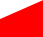 1
2
3
0
-1
1
2
3
0
-1
1
2
3
0
-1
kali
7
Penjumlahan sinyal
Dengan cara menjumlahkan dua buah sinyal pada interval waktu yang sama.
x2(t)
x1(t)
+
1
1
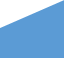 t
t
2
1
0
1
2
3
0
3
x(t)
1
2
1
0
3
t
8